Использование
IT - технологий
в учебном процессе
Компьютерные средства, используемые в обучении на основании их функционального назначения:
Презентации  
2. Электронные энциклопедии 
3. Дидактические материалы
4. Программы-тренажеры
5. Системы виртуального эксперимента 
6. Программные системы контроля  знаний
7. Электронные учебники и учебные курсы 
8. Обучающие игры и развивающие программы
Типы уроков по способу использования информационных технологий
Уроки, на которых компьютер используется в демонстрационном режиме – один компьютер на учительском столе + проектор;
Уроки, на которых компьютер используется в индивидуальном режиме – урок в компьютерном классе без выхода в Интернет;
Уроки, на которых компьютер используется в индивидуальном дистанционном режиме – урок в компьютерном классе с выходом в Интернет.
Модель использования ИКТ на уроке:
Демонстрация компьютерной презентации;
Тестирование с выбором ответов;
Написание диктанта, сочинения, изложения;
Отработка технических навыков с помощью    	компьютерного тренажёра;
Использование электронных учебников.
Модель использования ИКТ вне урока:
Поиск информации в Интернете и других источниках;
Фиксация записи об окружающем мире;
Подготовка выступления и само выступление с использованием презентаций.
«Тебе скажут — 
ты забудешь. 
Тебе покажут — 
ты запомнишь. 
Ты сделаешь — 
ты поймёшь»
По данным ЮНЕСКО при аудиовосприятии усваивается только 12% информации, при визуальном около 25%, а при аудиовизуальном до 65% воспринимаемой информации.
Дежурные звуки: ж – ш
.елудок,       
ки…ечник,     
.елчь,           
ки…ка,           
.елеза.
ж
ш
ж
ш
ж
Составь и прочитай словосочетания:
.елудочный              палочка
ки…ечная               пузырь
.елчный                     сок
тонкая                        .елеза
под…елудочная       ки…ка
ж
ш
ж
ж
ж
ш
Составь словосочетания:
Почтовый
Железная
Денежный
Поздравительная
телеграмма
перевод
вагон
дорога
Подбери картинку:
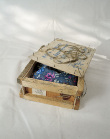 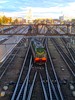 Почтовый вагон
Посылка
Конверт
Авиапочта
Железная дорога 
Газета 
Марки
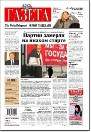 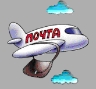 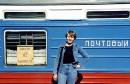 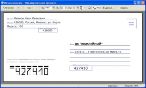 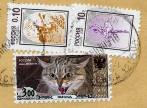 Дополни предложения:
1.  Авиапочту переправляют …2.  На почте можно купить… 3.  Почту перевозят в специальных … 4.  На почте выписываю … 5.  Почтальоны раскладывают  …
… письма и газеты в почтовые ящики. 
…конверты, марки, открытки. 
…почтовых вагонах по железной дороге.
…газеты и журналы.
…на самолётах.
Найдите цифры от 1 до 10
1
9
4
5
10
6
7
3
8
2
Каких шаров не хватает от 1 до 15?
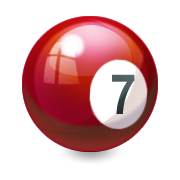 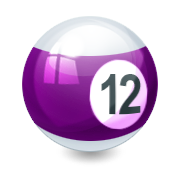 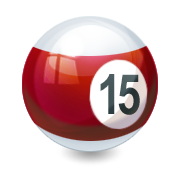 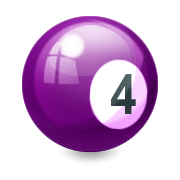 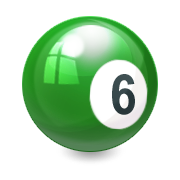 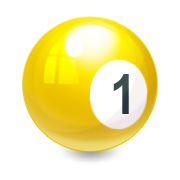 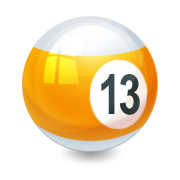 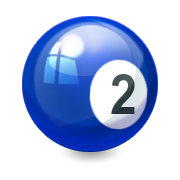 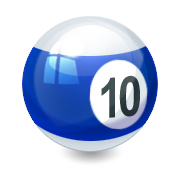 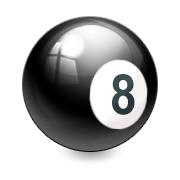 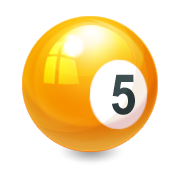 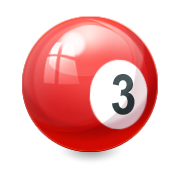 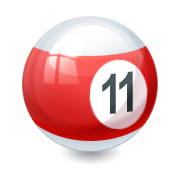 Четное число – подними правую рукуНечетное число – подними левую руку
6
5
7
4
3
2
0
1
8
что исчезло?
47
0,16
0,3
5
8
129
Активная мыслительная деятельность возрастает, если соблюдаются условия:
учащийся, знакомясь с материалом, одновременно выполняет конкретное задание, помогающее глубже понять данный материал;
это задание направляет усилия учащегося на использование определенного приема мыслительной деятельности (сравнения, конкретизации и т.д.)
данный прием соответствует содержанию материала, и чем в большей мере, тем сильнее активизируется деятельность;
учащийся обладает знаниями, необходимыми для выполнения задания, и навыками применения данного приема;
материал не является чрезмерно легким или очень трудным.
Непрерывная длительность занятий непосредственно с компьютером не превышает:
для учащихся 1-2 класса – 10 минут,
для учащихся 3-4 классов – 15 минут,
для учащихся 5-7 классов – 20 минут,
для учащихся 8-10 классов – 25 минут
СПАСИБО ЗА УРОК !
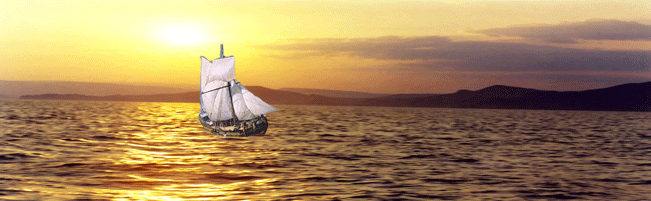 Молодцы!
Сегодня вы занимались хорошо!
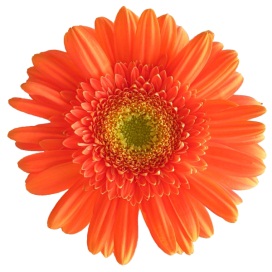 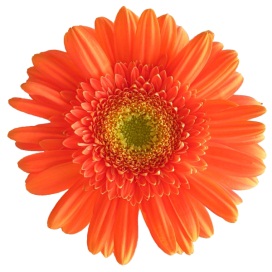 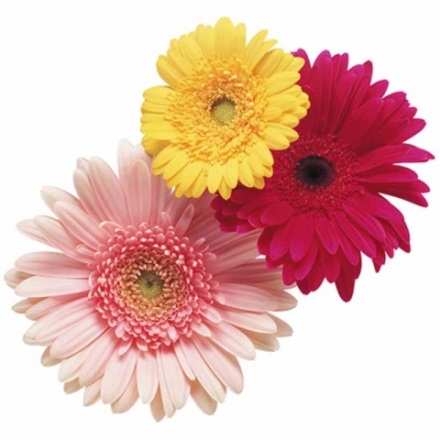 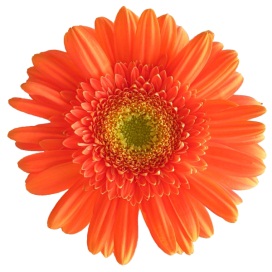 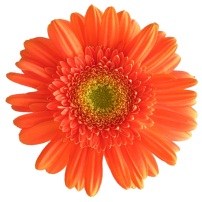 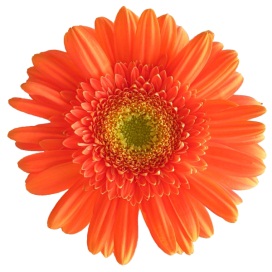 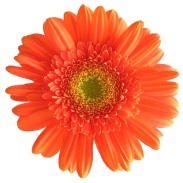 желаю

успехов
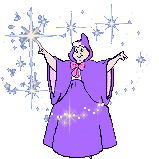 До скорой встречи!
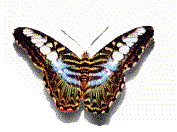 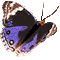 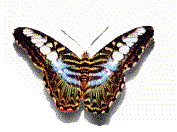 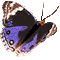 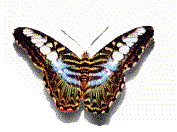 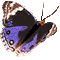 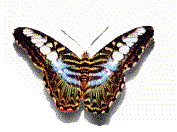 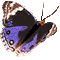 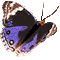 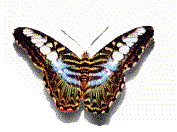